تنظم كلية طب الأسنان بجامعة العلوم والتكنولوجيا ورشة تطوير برنامج بكالوريوس طب وجراحة الفم والاسنان
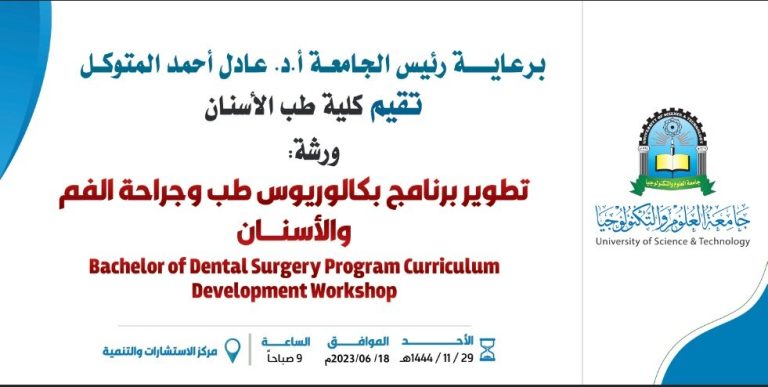 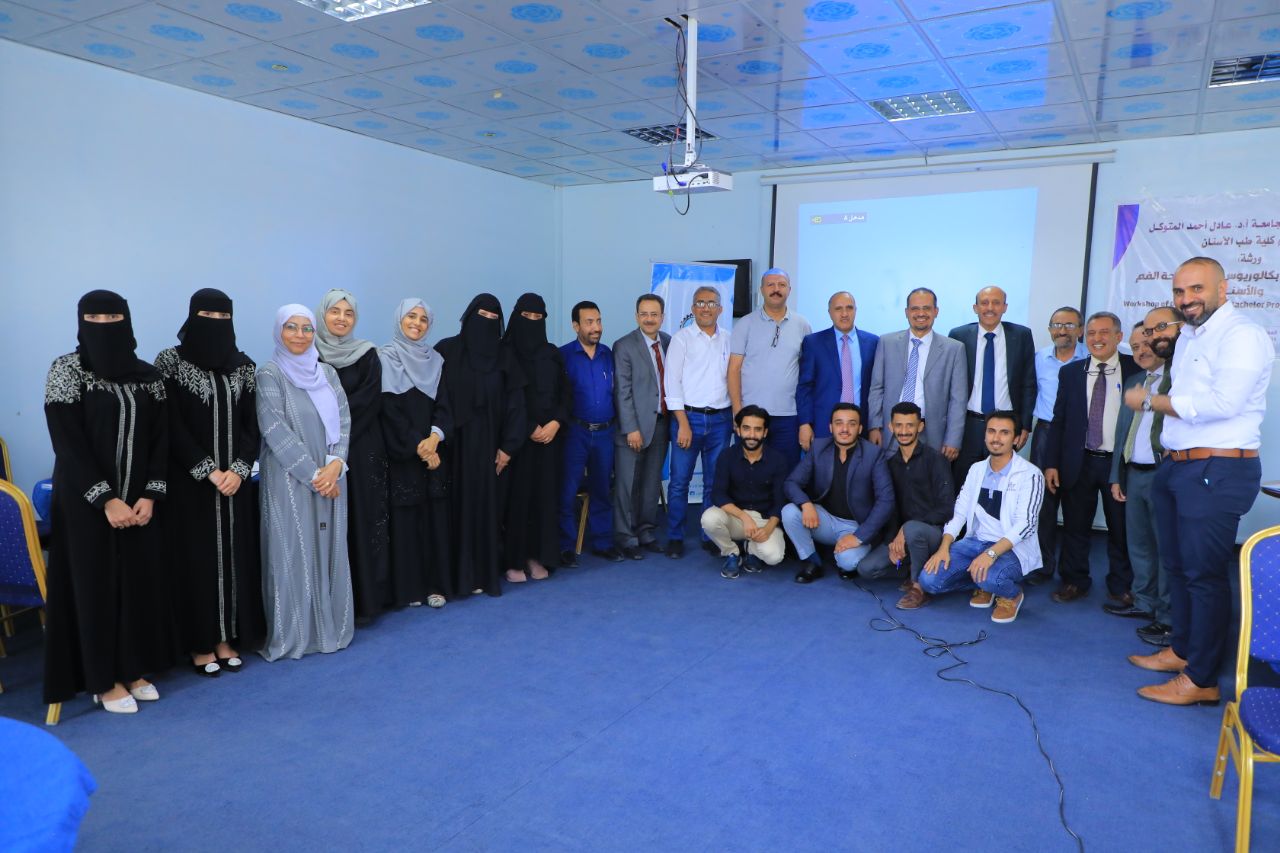 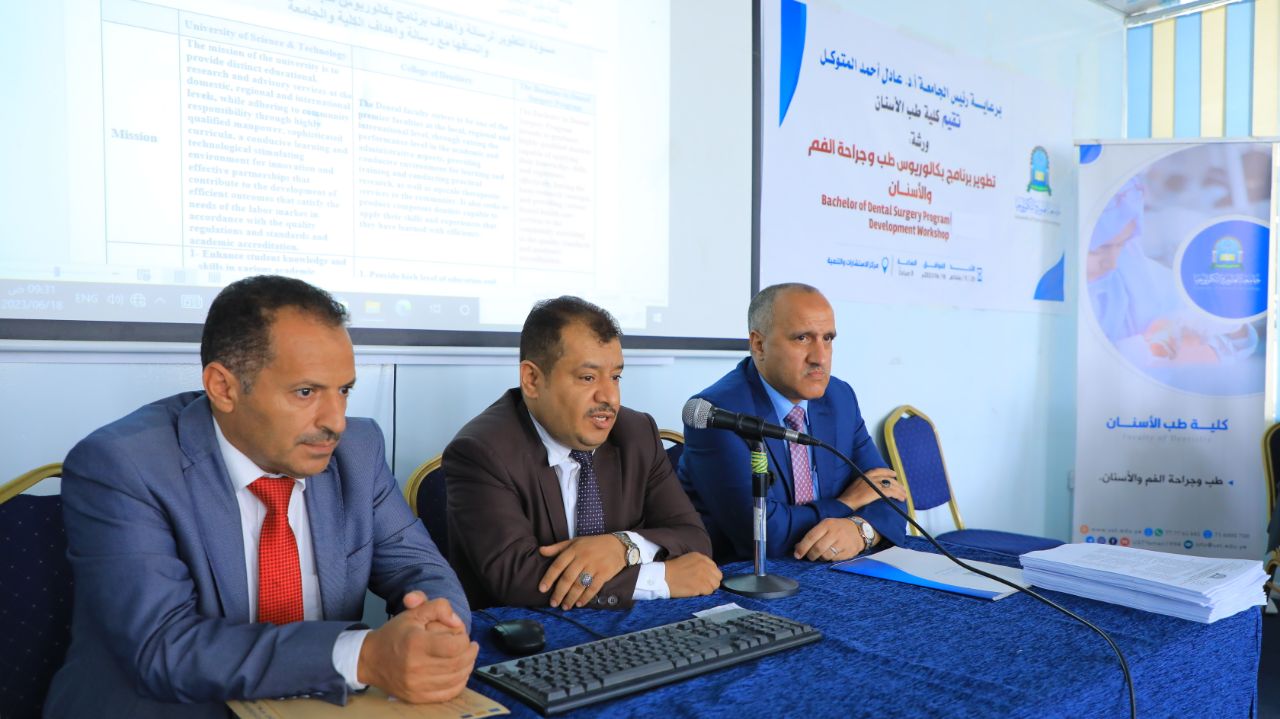 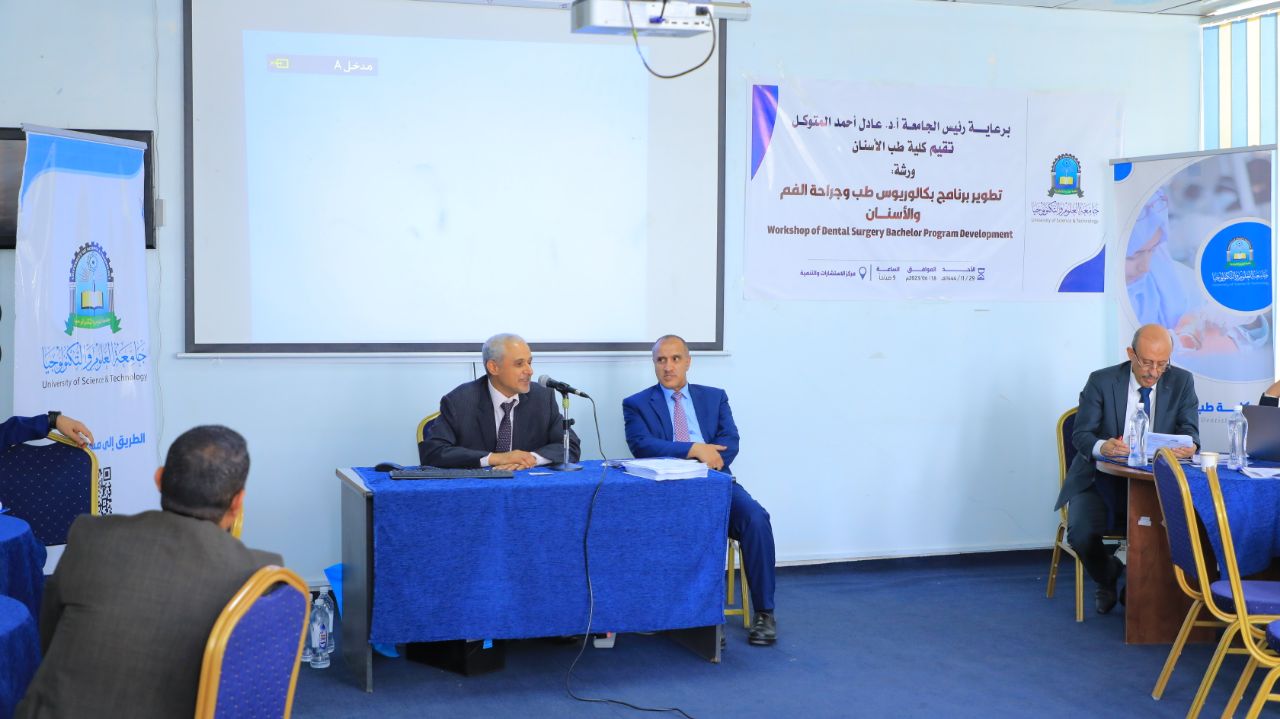 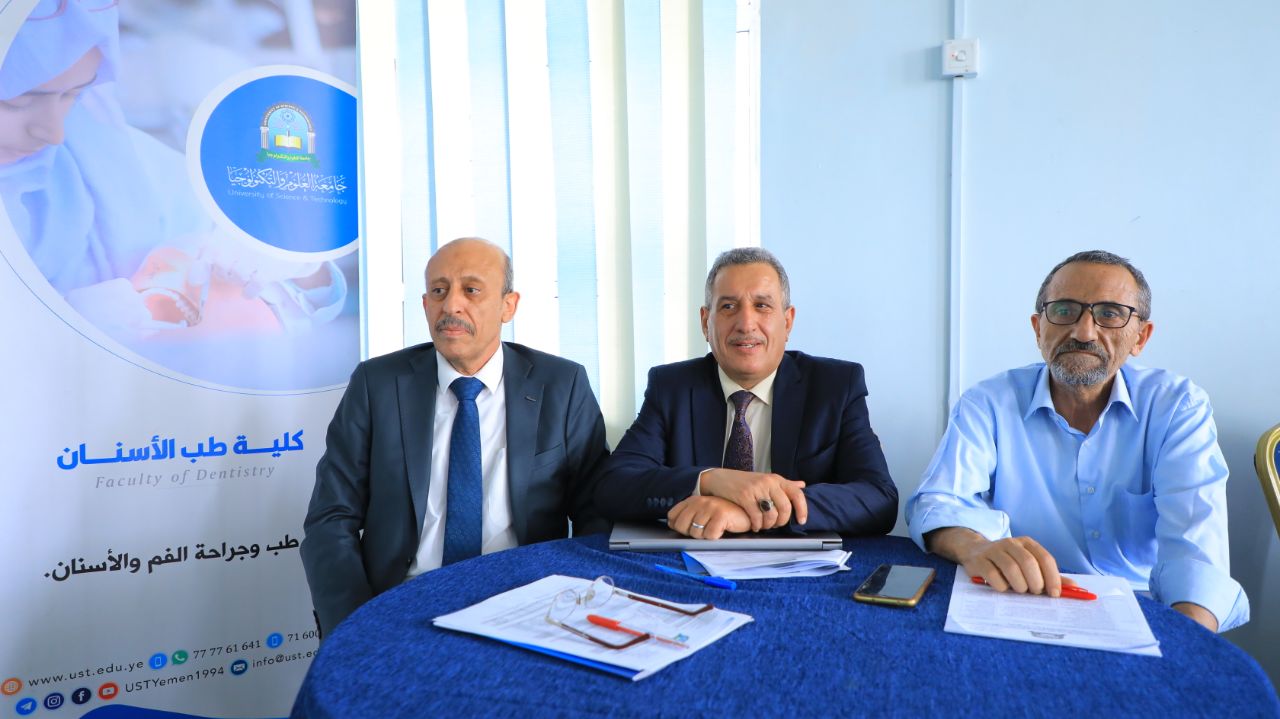 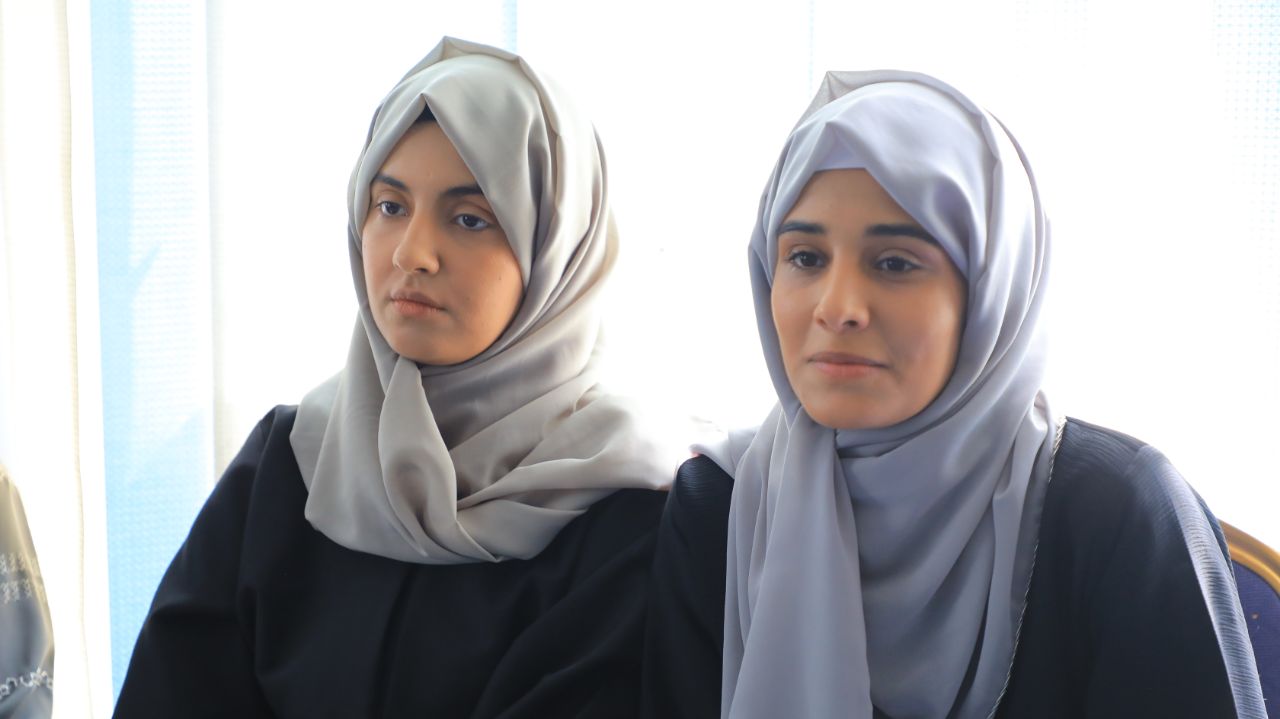 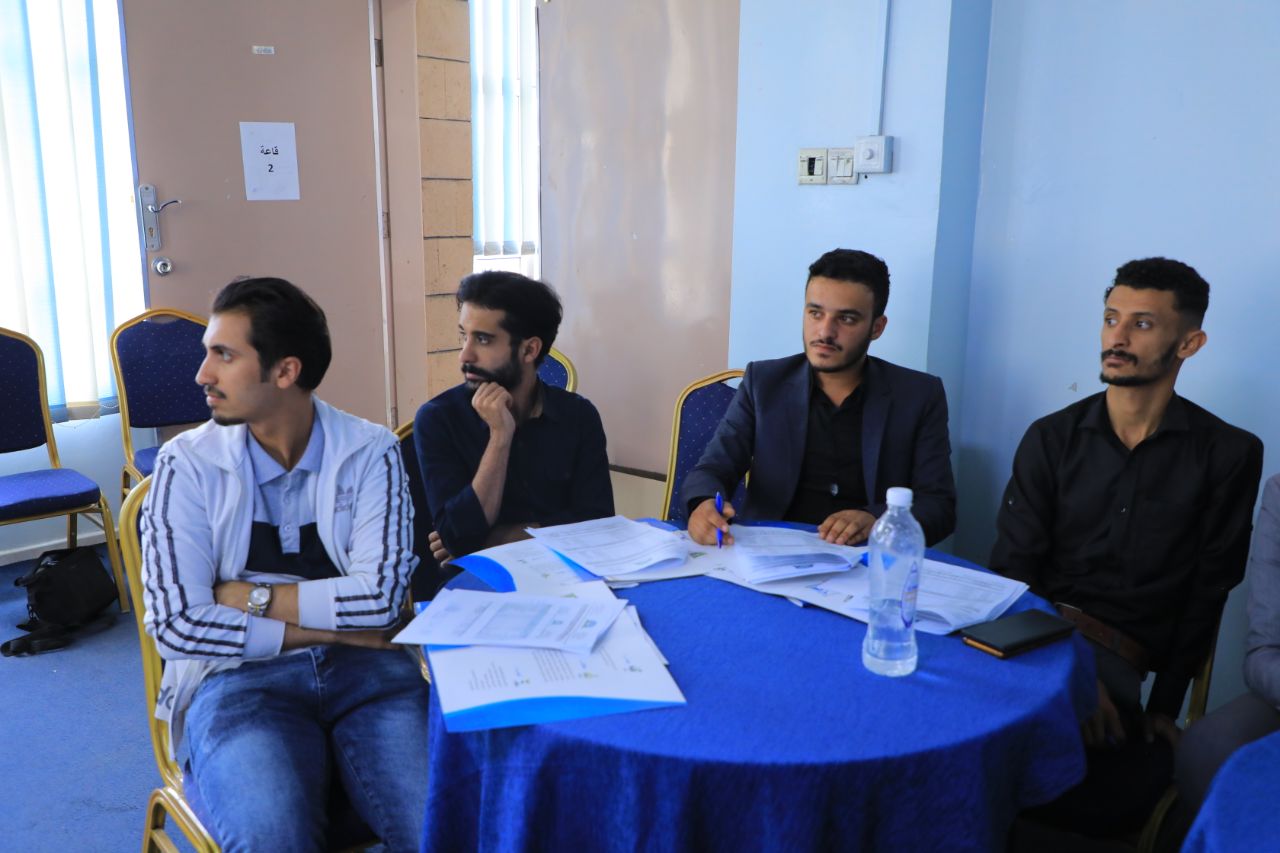 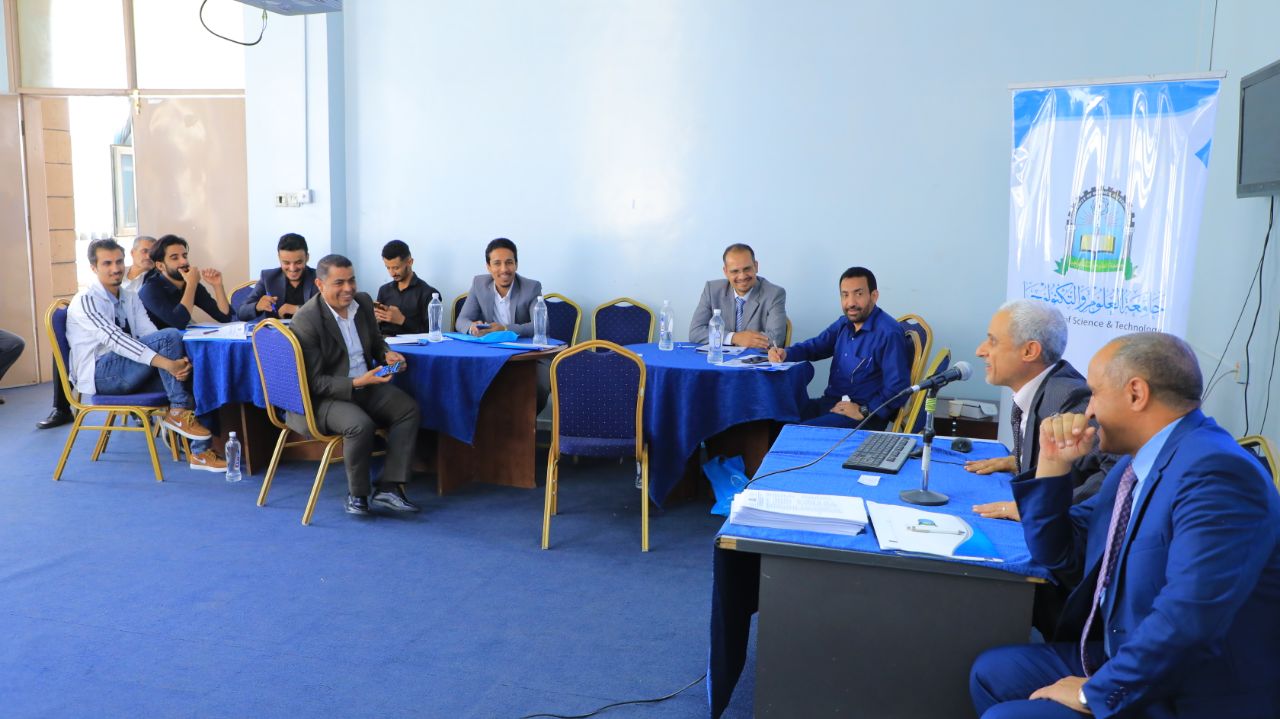 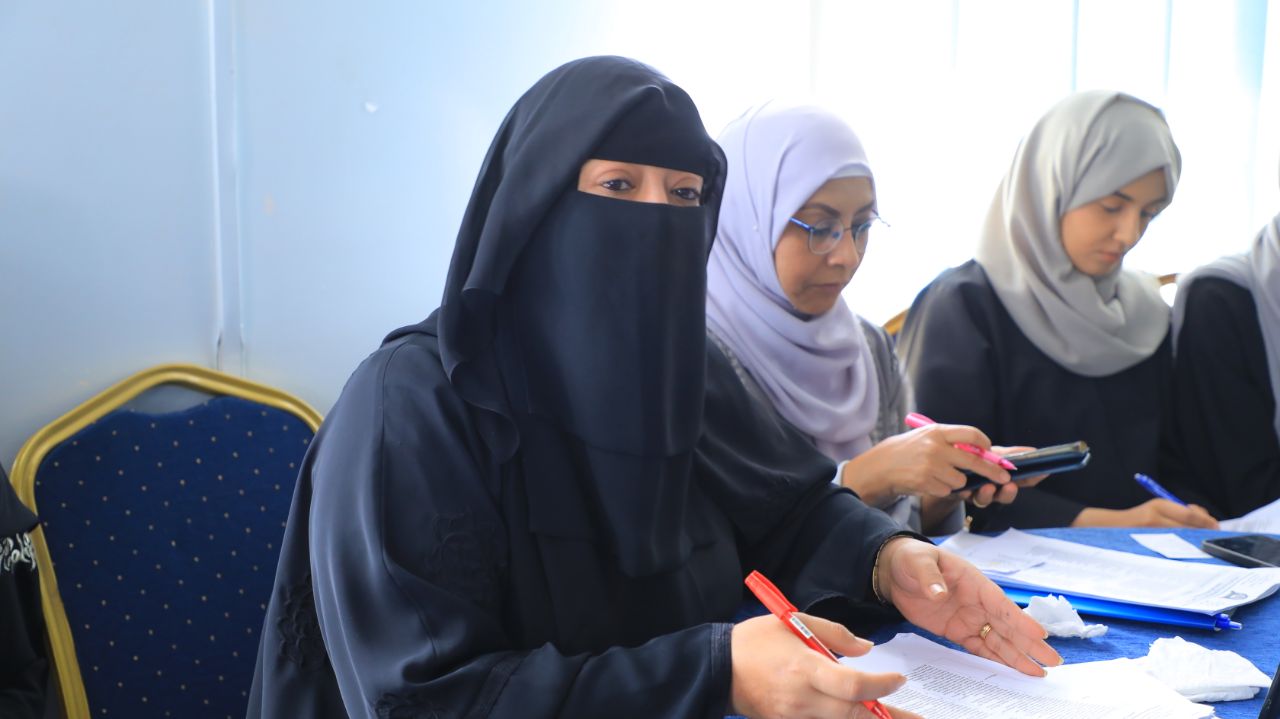 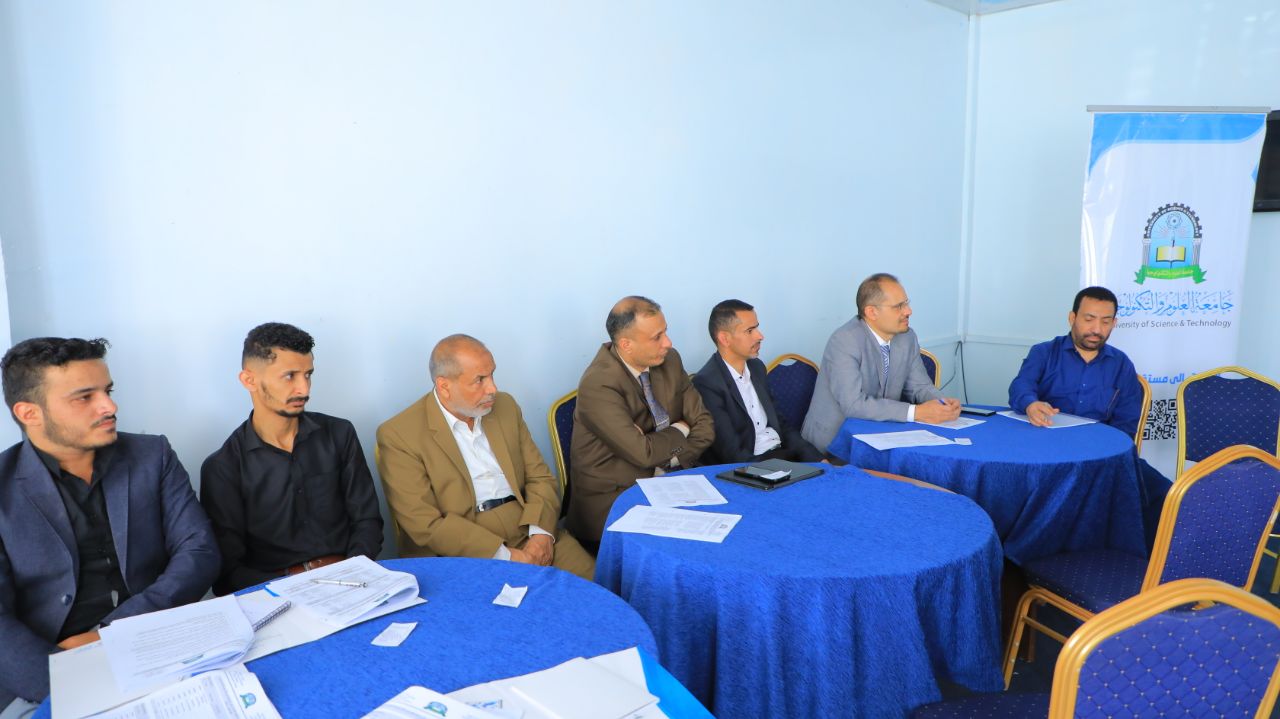 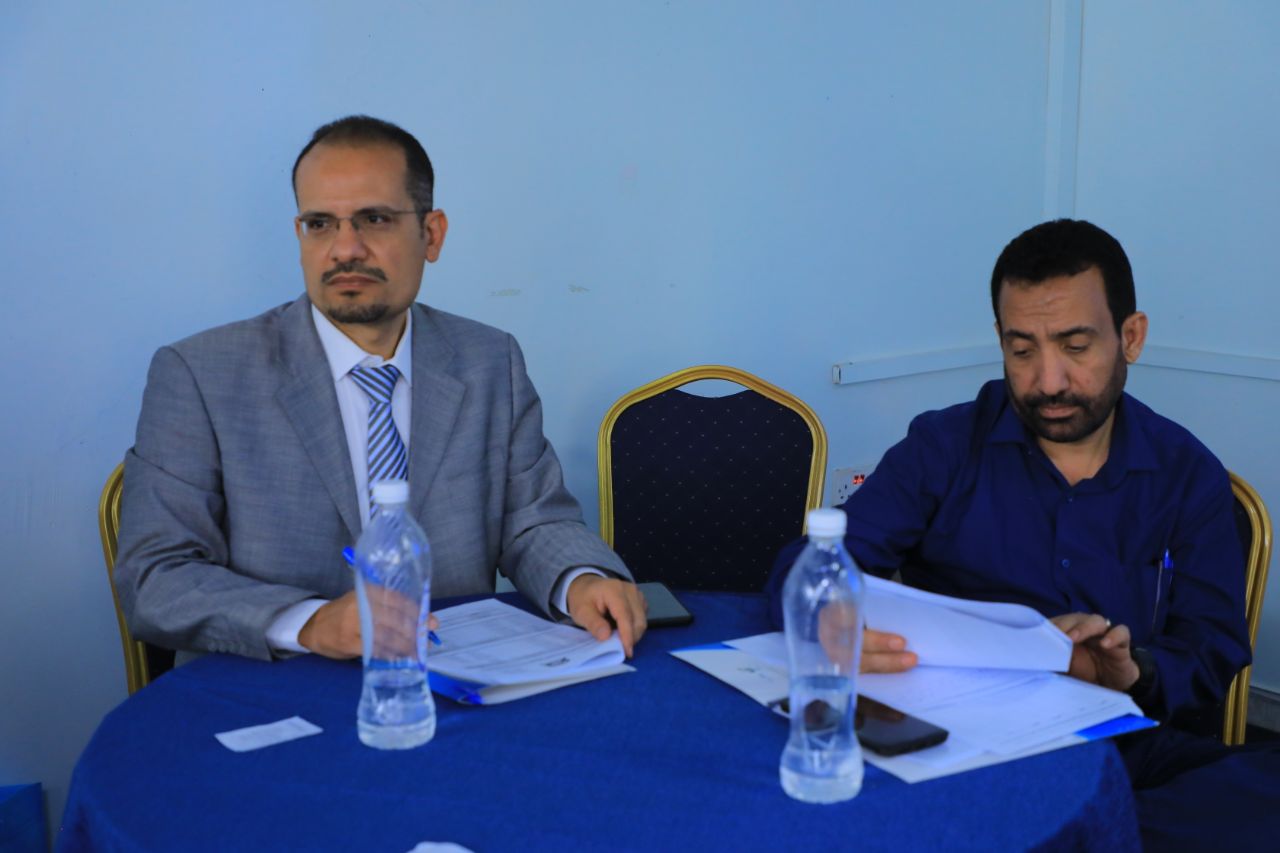